สื่อการสอนชั้นประถมศึกษาปีที่ 5
เรื่อง
การสืบค้นข้อมูลจาก
แหล่งข้อมูลที่น่าเชื่อถือ
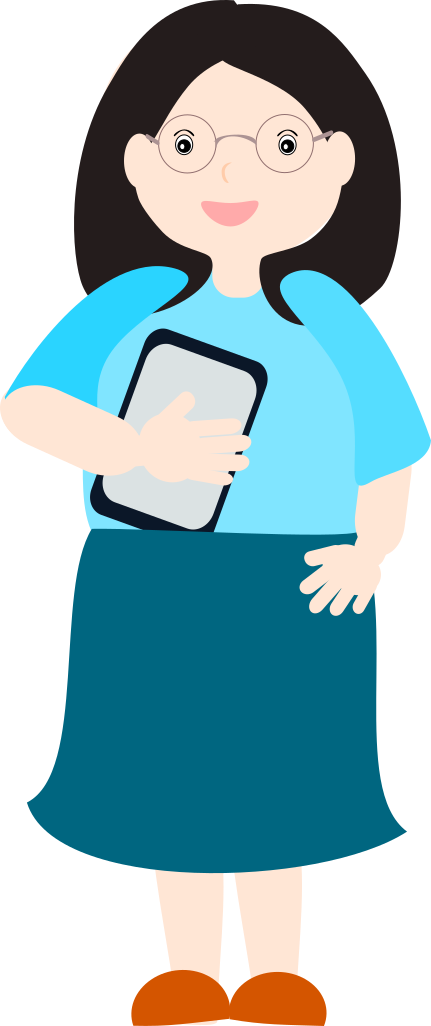 เตาไมโครเวฟ 
อันตรายกว่า
ระเบิดปรมาณู
ใช่หรือไม่
คำค้นวันนี้
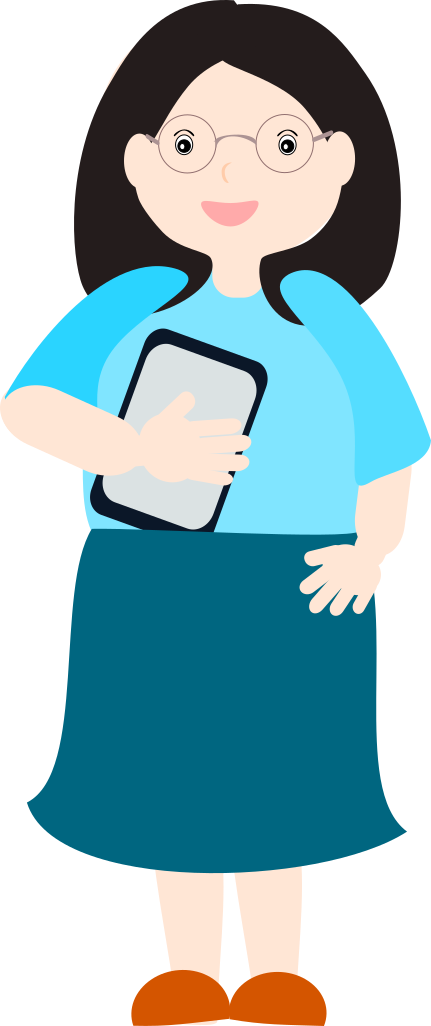 เตาไมโครเวฟ
ระเบิดปรมาณู
1.ความรู้เรื่องเตาไมโครเวฟ นำมาจากเว็บไซต์ใด เชื่อถือได้หรือไม่

2.ความรู้เรื่องระเบิดปรมาณู นำมาจากเว็บไซต์ใด เชื่อถือได้หรือไม่